Детский сад и семья: опыт сотрудничестваи перспективы развития
МДОУ «Детский сад № 57»
г. Ярославль
Семейный кодекс.Глава 12. Права и обязанности родителейСтатья 63. Права и обязанности родителей по воспитанию и образованию детей
1. Родители имеют право и обязаны воспитывать своих детей.
Родители несут ответственность за воспитание и развитие своих детей. Они обязаны заботиться о здоровье, физическом, психическом, духовном и нравственном развитии своих детей.
Родители имеют преимущественное право на воспитание своих детей перед всеми другими лицами.
2. Родители обязаны обеспечить получение детьми основного общего образования.
Родители с учетом мнения детей имеют право выбора образовательного учреждения и формы обучения детей до получения детьми основного общего образования.
Категории семей МДОУ "Детский сад № 57"  основную часть - полные благополучные семьи (90%),   обследованы (95%) семей.
В соответствии с ФГОС ДО взаимодействие с семьями воспитанников включает:
Педагог- партнер
Формы сотрудничества с семьей
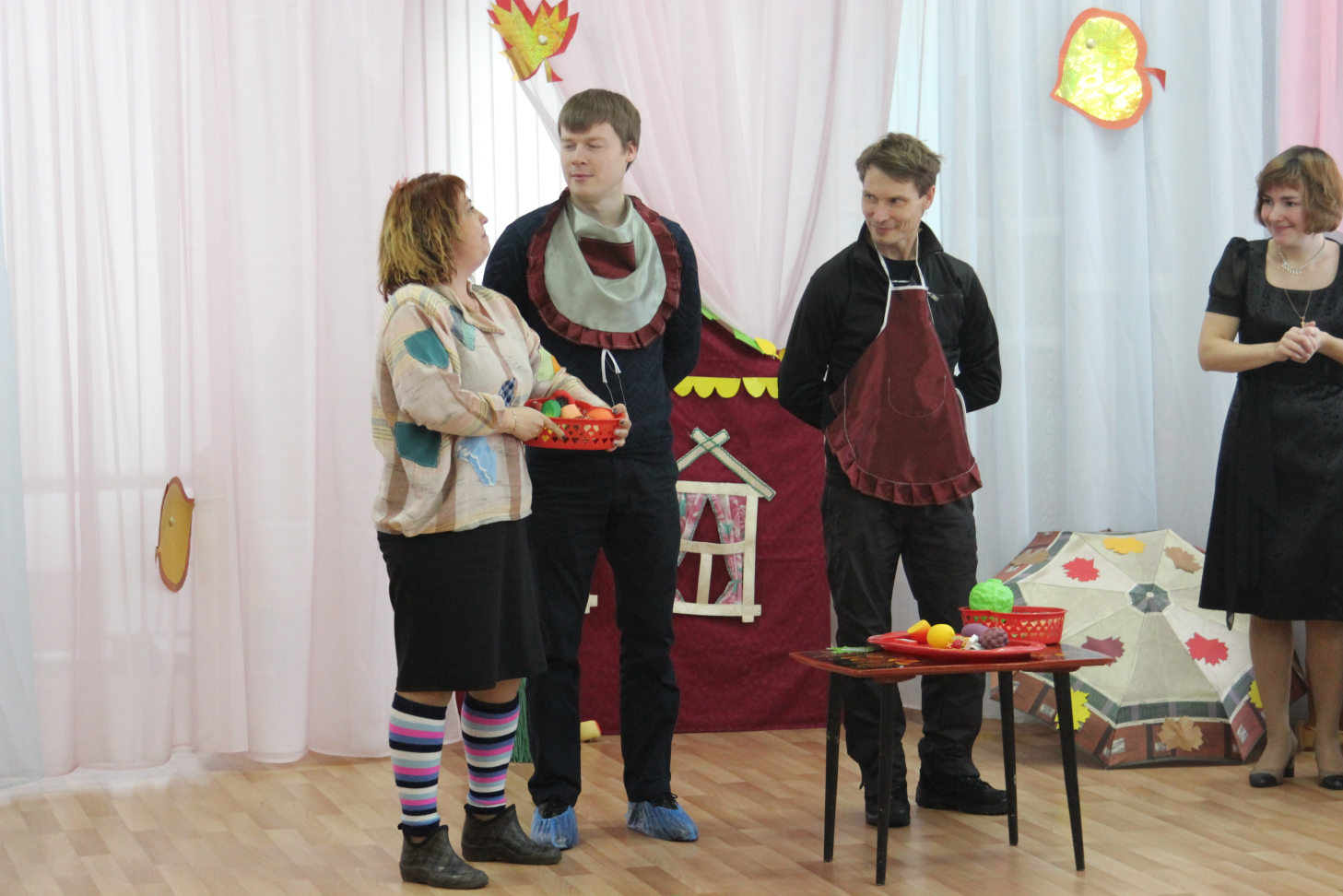 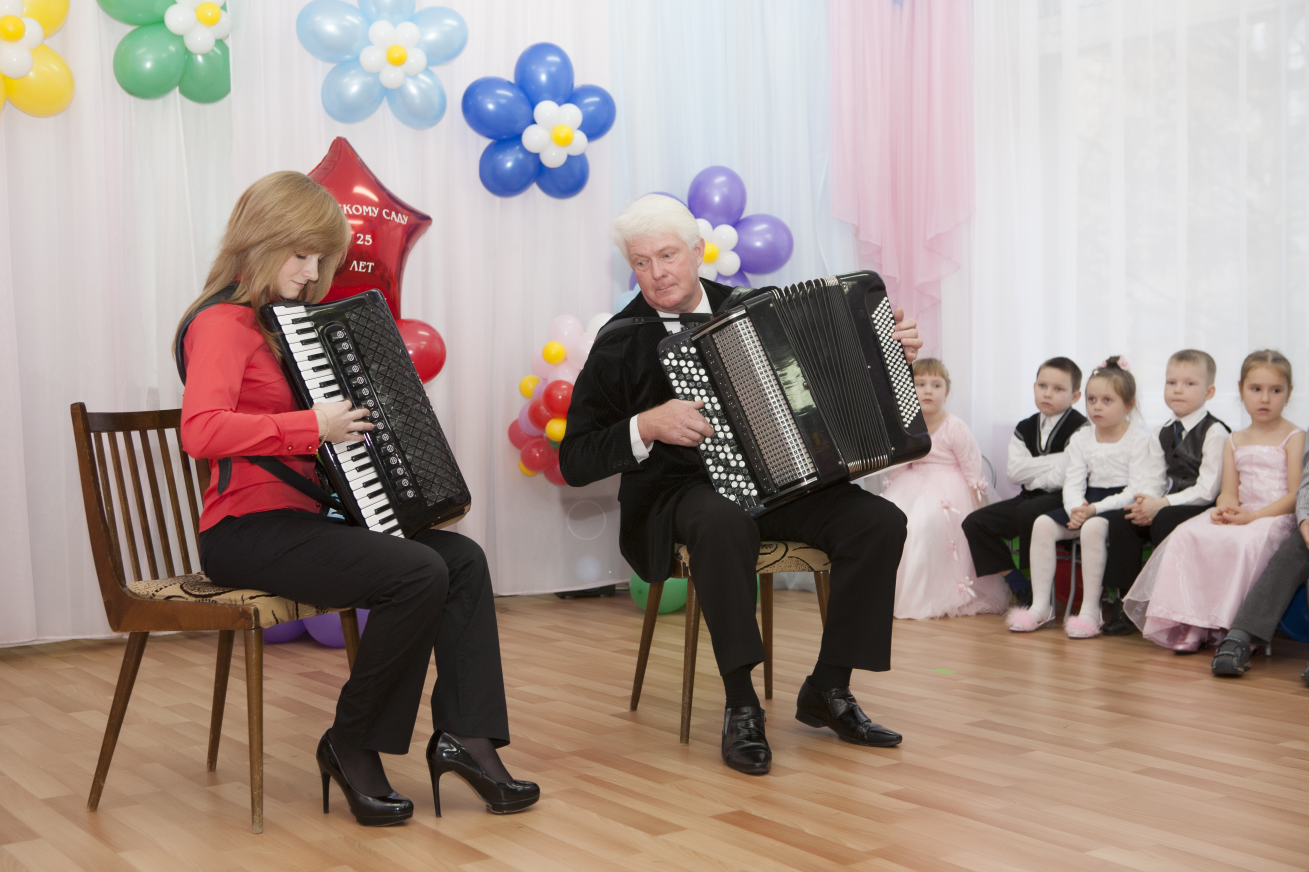 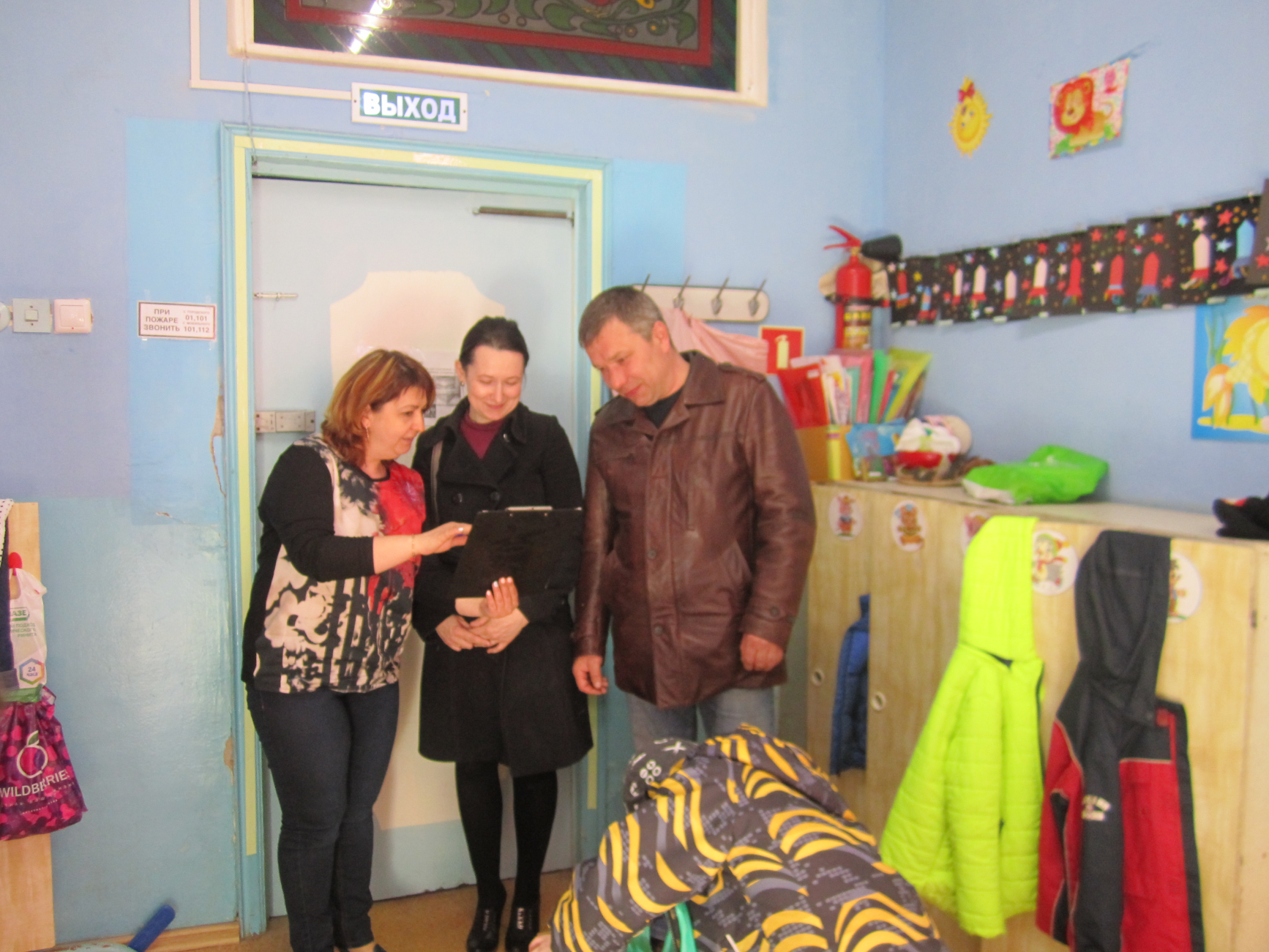 нетрадиционные  методы  активизации родителей
      «Коллективная запись» даёт возможность родителям независимо друг от друга, определить наиболее важную для них информацию и осуществить групповое обсуждение.  
    «Цветик семицветик»  даёт возможность родителям поразмышлять. Чтобы вы хотели изменить в детском саду, как вы думаете о чем мечтает ваш ребёнок и т. д. 
    «Мозговой штурм»,  «Ассоциации» -  методы коллективной мыслительной деятельности
игровые приёмы«Передай улыбку по кругу»    «Крепкое рукопожатие» стоя в кругу поздороваться одновременно с соседом слева и справа       «Плетём паутину» встать в круг и начать катать клубок, друг другу, при этом каждый оставляет у себя конец нити, получается паутина
Фото проекты
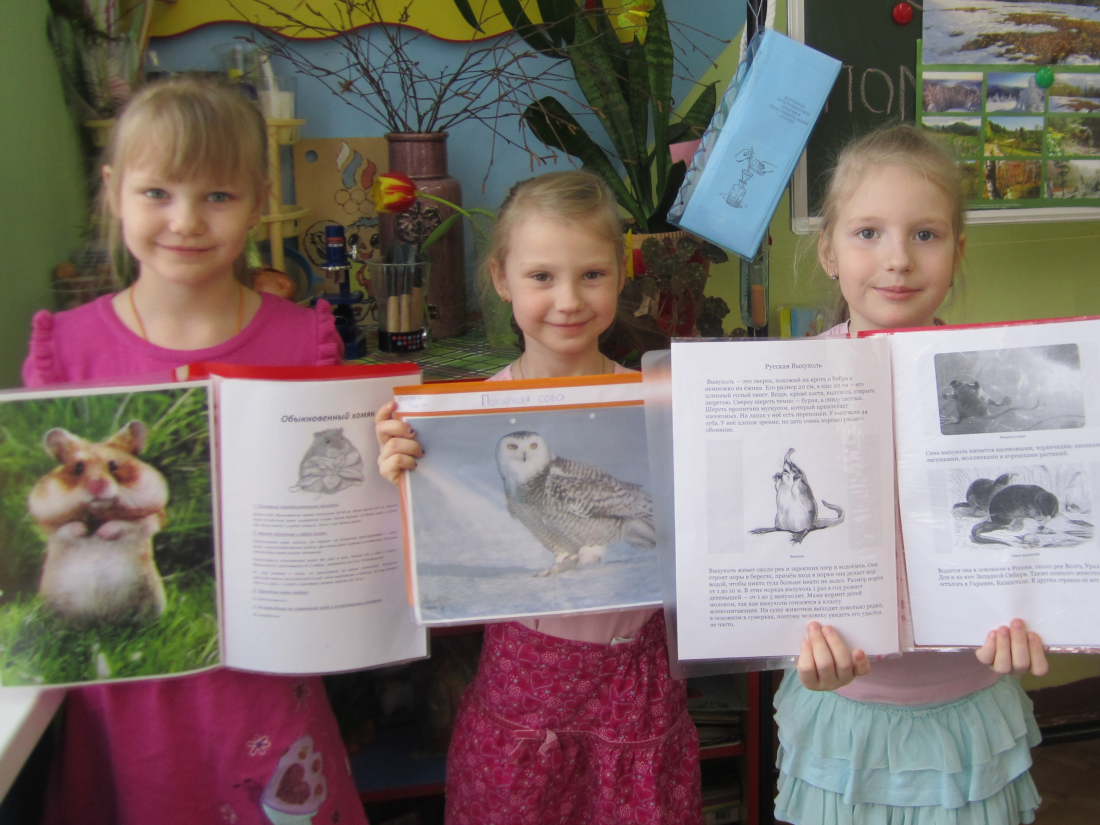 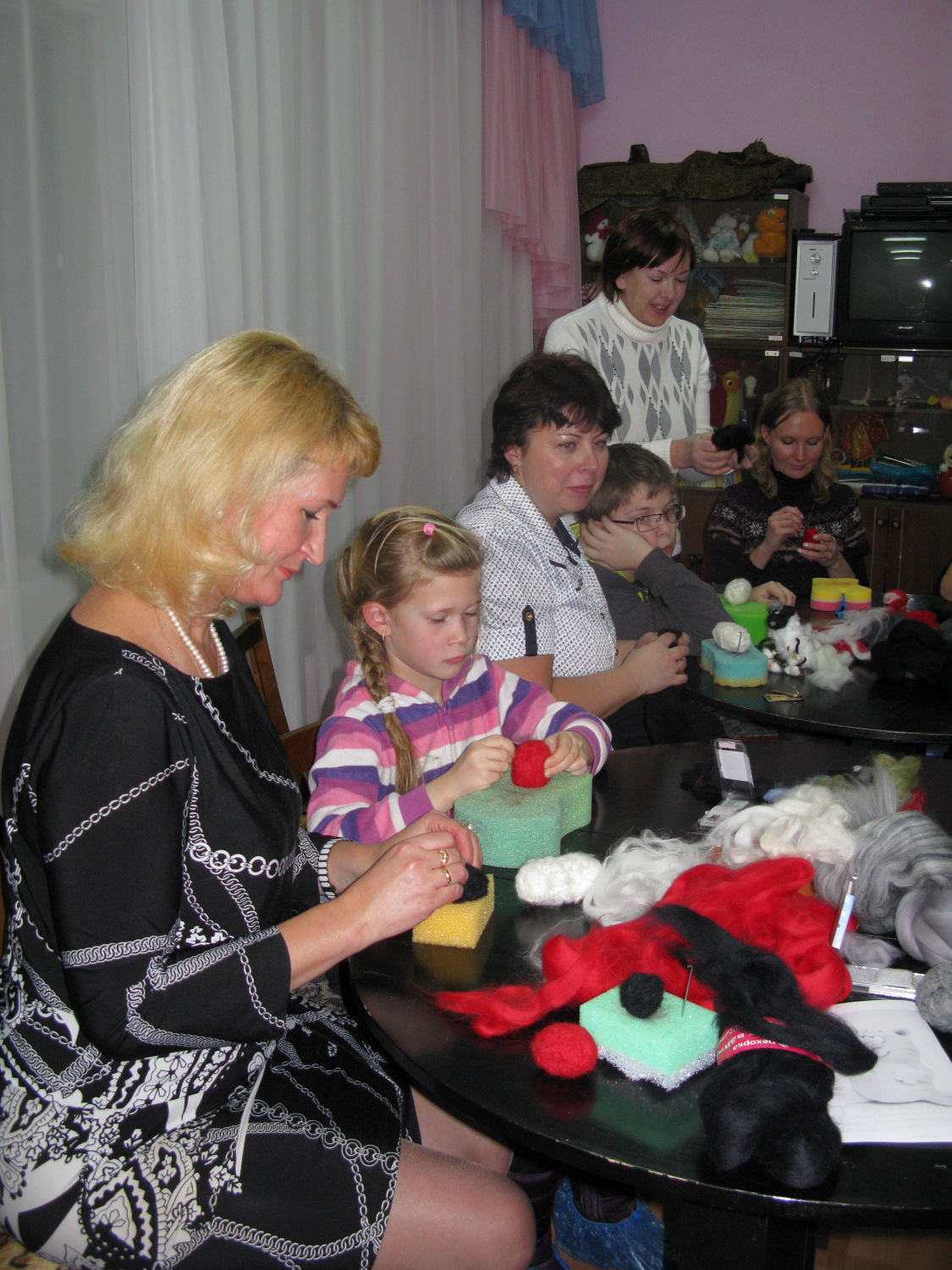 Проект «Красная книга Ярославской области»
Проект «Добрые крышечки»
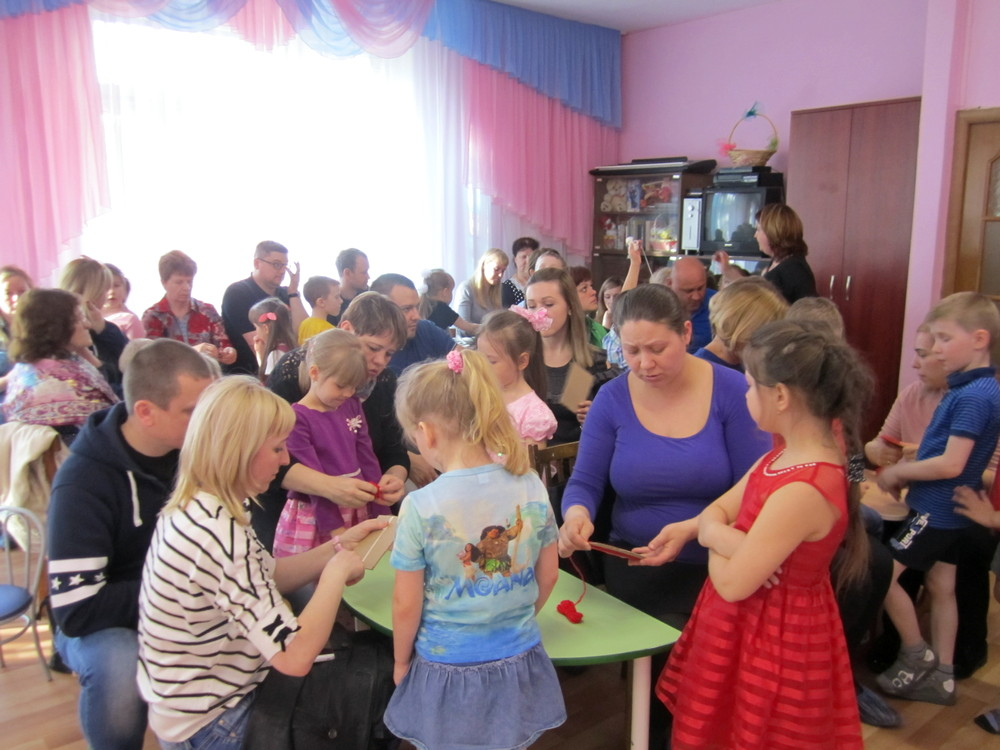 Мастер-класс «Кукла Мартиничка»
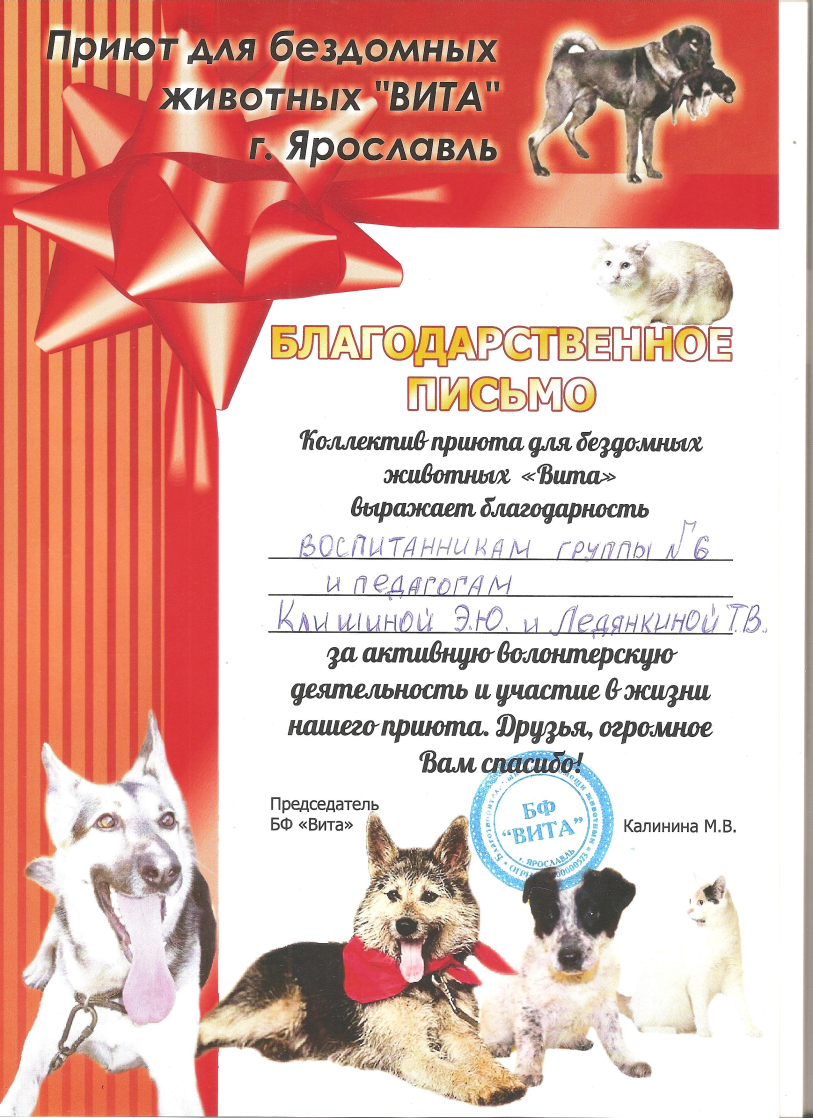 «Семья всегда будет основой общества»
 Оноре де Бальзак

«Семья – это та первичная среда, где человек должен учиться творить добро»
  Василий Сухомлинский
Посещение семьи воспитанников
спасибо за внимание